Millennium High SchoolAgenda Calendar
8/23/16
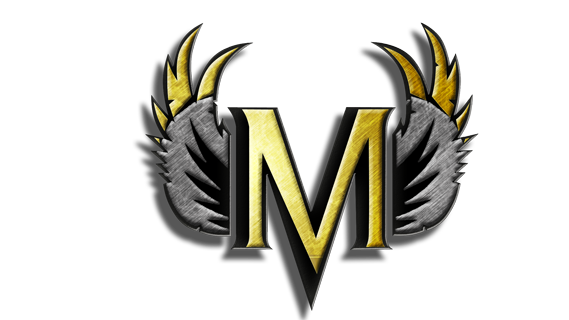 “Your time is limited, so don’t waste it living someone else’s life.” 
--Steve Jobs
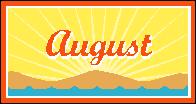